FUNCION
CUBICA
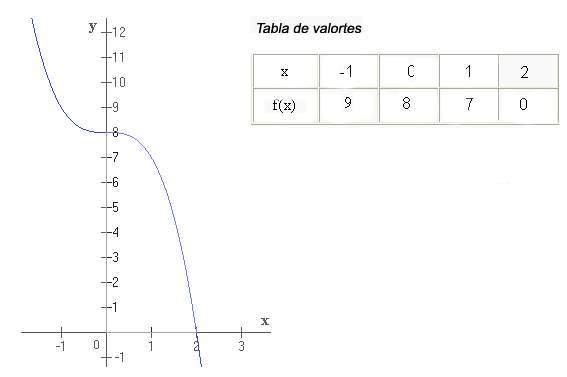 ¿Qué es?
Una función cúbica (o función de tercer grado) es una función polinómica de grado 3, es decir, que el mayor exponente del polinomio es x elevado a 3 (x3):


La representación gráfica de la función cúbica es:
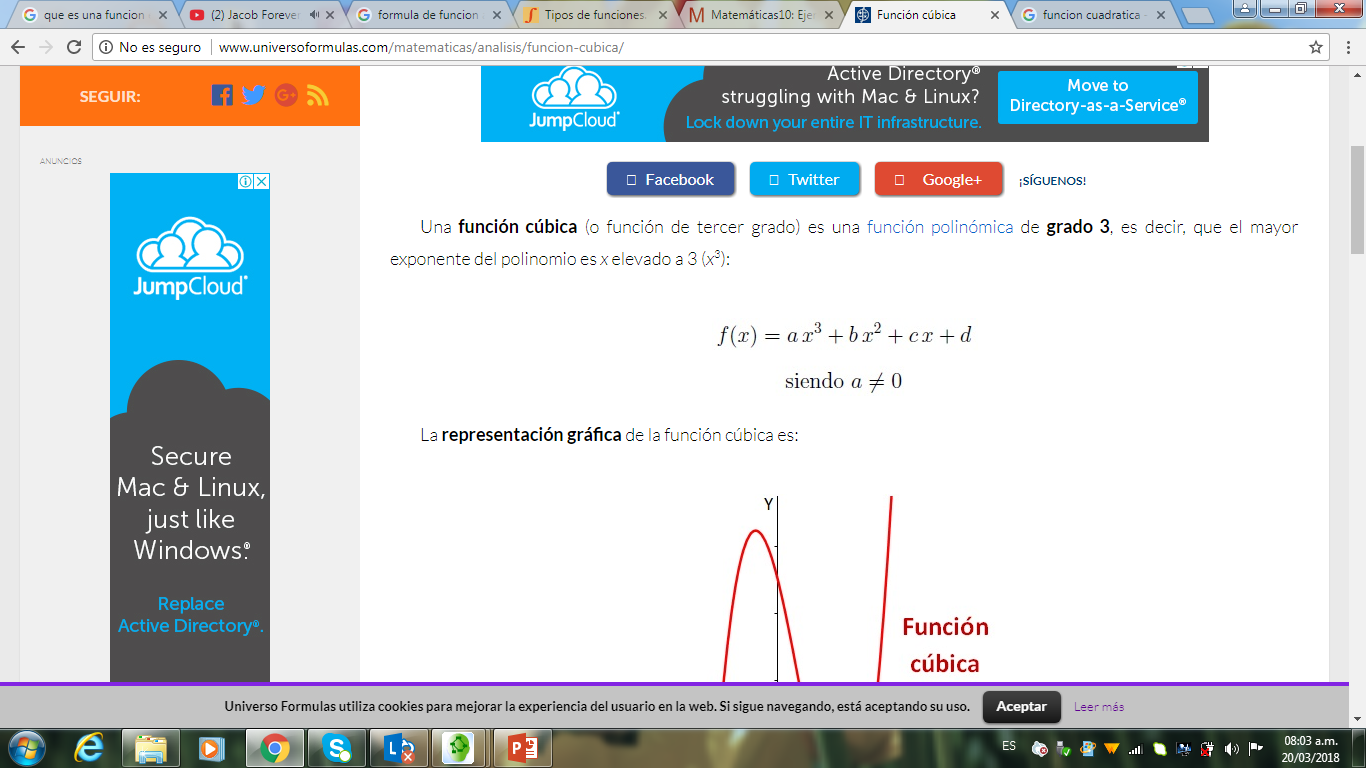 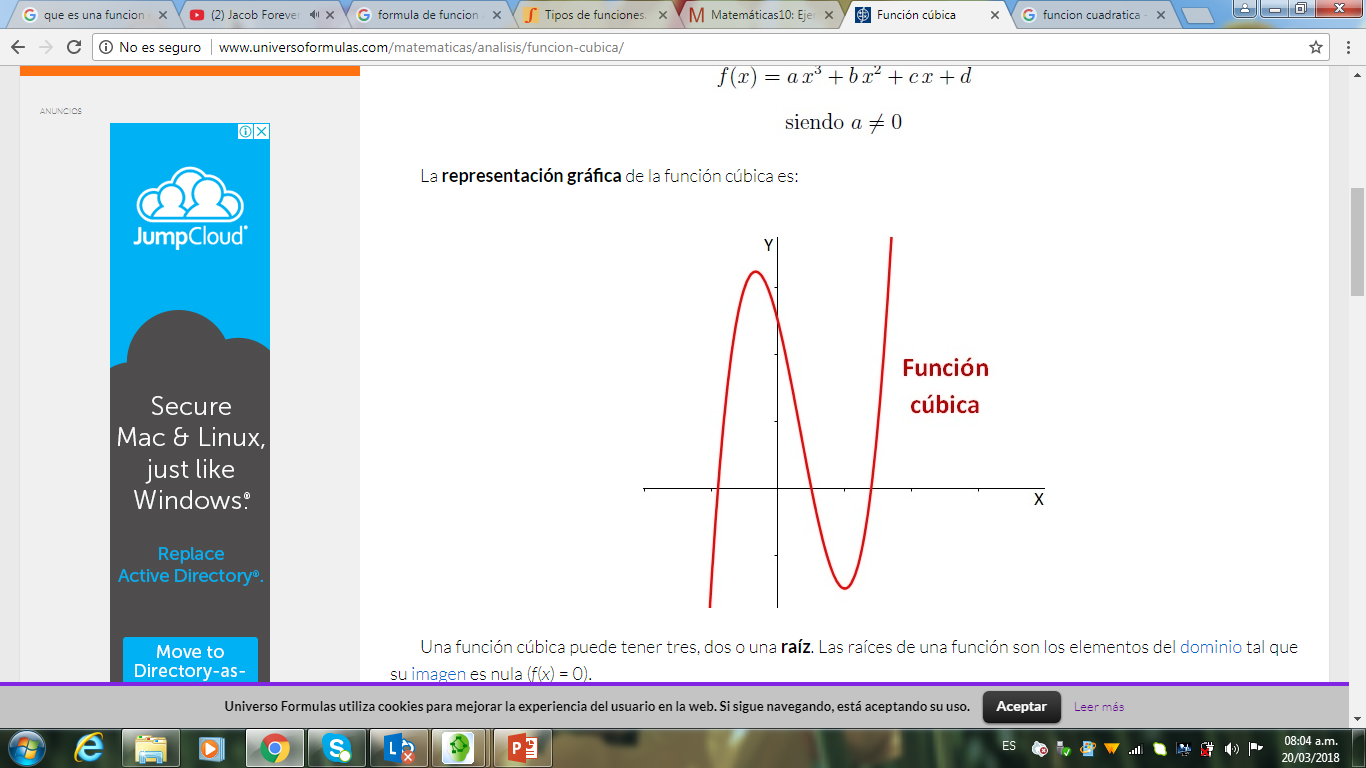 Una función cúbica puede tener tres, dos o una raíz. Las raíces de una función son los elementos del dominio tal que su imagen es nula (f(x) = 0).
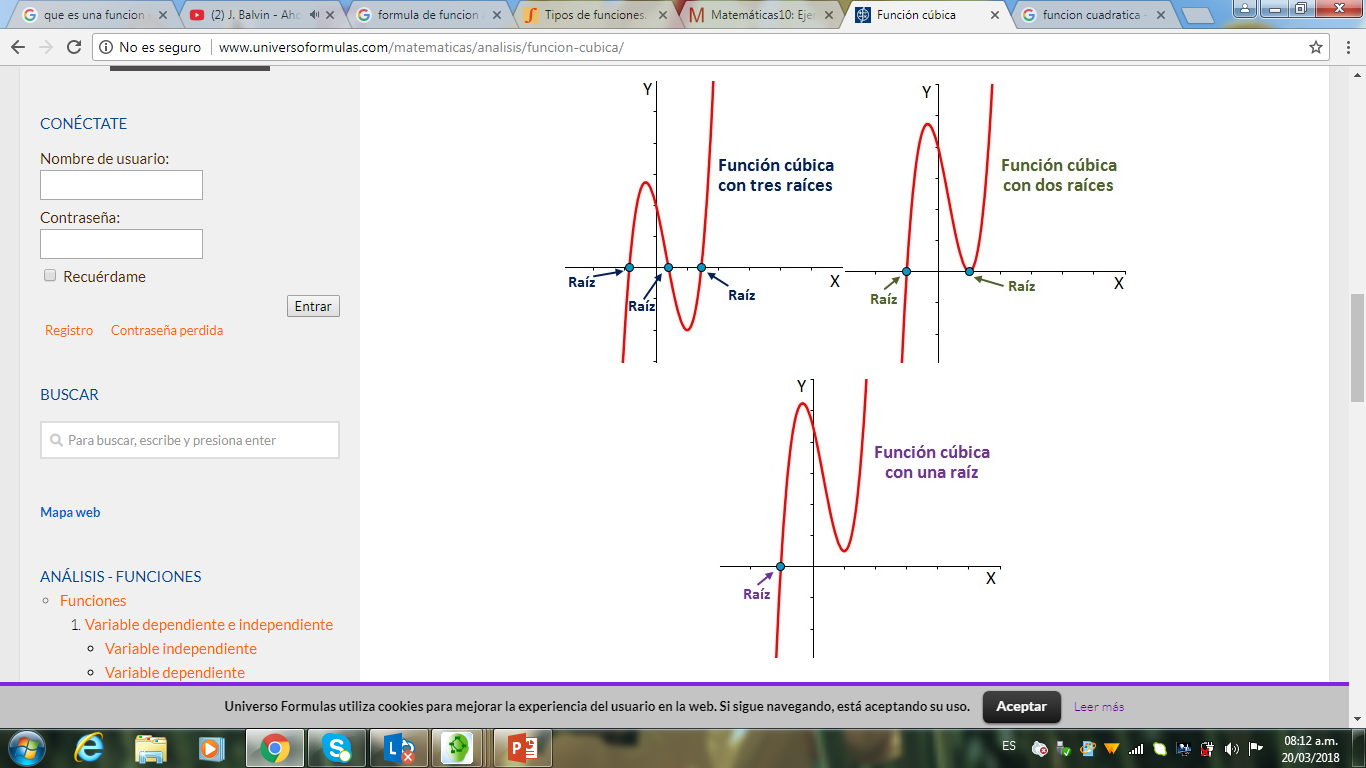 CARACTERISTICAS
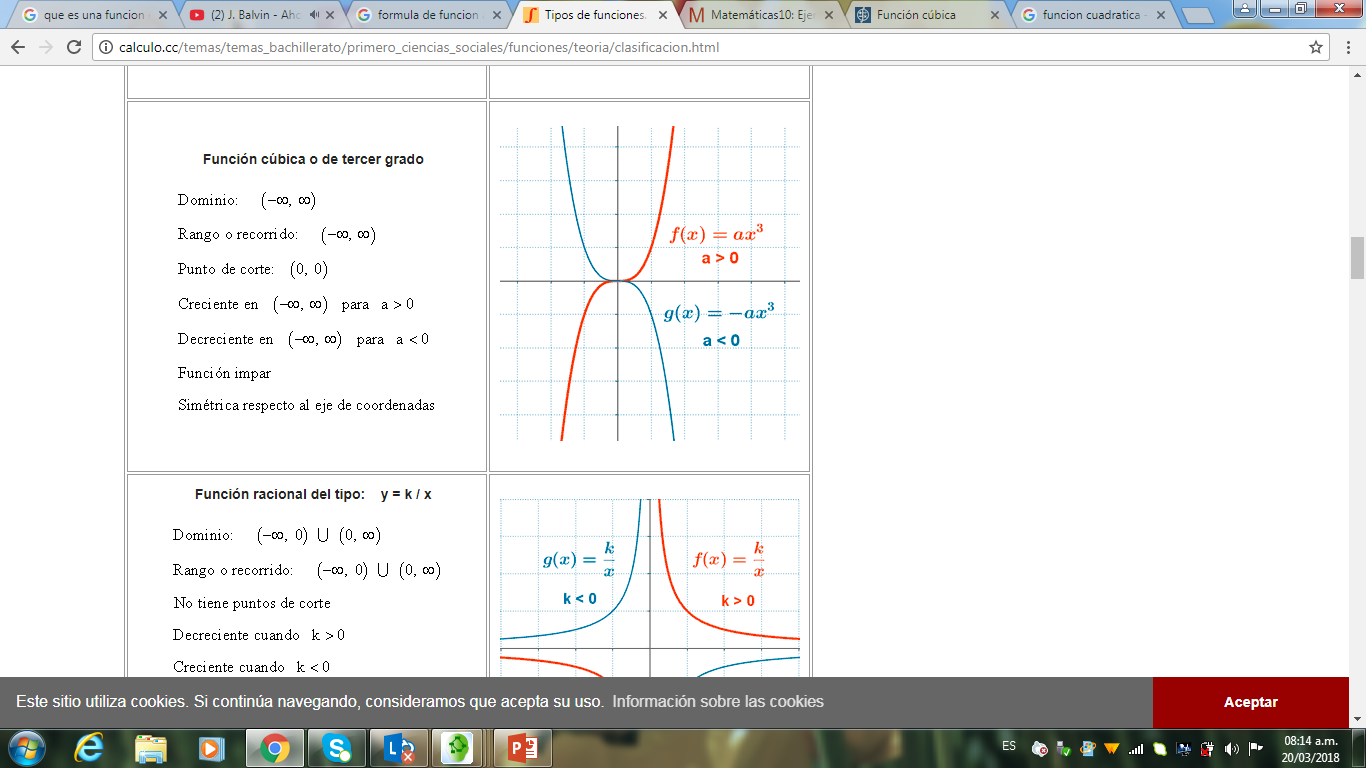